King Saud University College of EngineeringIE – 341: “Human Factors Engineering”Fall – 2016 (First Semester 1437-1438)
Chapter 1. Introduction

Prepared by: Ahmed M. El-Sherbeeny, PhD
1
Human Factors: Overview
Successful design entails what man:
Needs
Wants (desires)
Can use
Human factors investigated by designers:
Anthropometry (Human physical size, limitations)
Physiology: human body,
Reactions (hearing, seeing, touching, etc.)
Functions
Limitations
Capabilities
Ergonomics (“doing” vs. anthropometry: “being”)
dynamic interaction of operator and machine
Psychology: influence of mental conditions
Others: social, climate, religion, etc.
2
Cont. Human Factors: Overview
Objectives of Human Factors (HF):
Increase work efficiency
Increase effectiveness of work
Increase convenience and ease of use of machines
Increase productivity
Decrease errors
Study influence of design on people
Change designs to suit human needs, limitations
Increase human values:
Increase safety
Increase comfort
Increase job satisfaction
Decrease fatigue and stress
Increase quality of life
3
Human factors, definitions
Definition 1:
Systematic application of information about human:
Capabilities, limitations, and characteristics    to the design of:
objects and procedures that people use,
and the environment in which they use them
Definition 2:
HF discovers and applies information about human:
Behavior, abilities, limitations, other characteristics    to the design of:
tools, machines, systems, jobs, tasks, environments for:
productive, safe, comfortable, effective human use
4
Human Factors: Characteristics
HF involves study of:
Human response to environment
Response as a basis for design, improvements

Characteristics of HF:
Machines must be built to serve humans (not opp.)
Design must take human differences into account
Designs influence humans
Design process must include data and calculations
Human data must be tested scientifically
Humans and machines are related
NOT just check lists and guidelines
NOT: using oneself as model for design
NOT just common sense
5
Human Factors: History (US)
Early 1900’s: Frank and Lilian Gilbreth:
Design of workstations for disabled (e.g. surgery)
After WWII (1945): HF profession was born
1949: HF books, publications, conferences, e.g.:
HF in Engineering Design, 1949
HF Society (largest HF professional group), 1957
1960-80: emphasis moved from military to industry:
Pharmaceuticals, computers, cars, etc.
1980-90: HF in PC revolution
“ergonomically-designed” equipment, software
HF in the office
Disasters caused due to HF considerations
e.g. Chernobyl, Soviet Union, 1986
HF in forensics (injury litigations, defective designs)
>1990’s:
Medical devices, devices for elderly
OSHA ergonomic regulations
6
Human Factors: Profession
HF Society members:
Psychology:		45.1%
Engineering:		19.1%

People performing HF work (in general)
Business (private):		74%
Government:		15%
Academia:		10%
7
Human-Machine Systems
System (Defn):
“Entity that exists to carry out some purpose”
Components: humans, machines, other entities
Components must integrate to achieve purpose(i.e. not possible by independent components):
Find, understand, and analyze purpose
Design system parts
System must meet purpose
Machine (Defn):
Physical object, device, equipment, or facility
used to perform an activity
Human-Machine system (Defn):
≥1 Human + ≥1 physical component 
Interaction using given input/command
Result: desired output
e.g. man + nail + hammer to hang picture on wall
See Figure 1-1, pp. 15 (Sanders and McCormick)
8
Cont. Human-Machine Systems
Types of HM systems:
Manual systems:
operator + hand tools + physical energy
Mechanical systems (AKA semiautomatic systems):
operator (control) + integrated physical partse.g. powered machine tools
Automated systems:
little or no human intervention (e.g. Robot)
Human: installs programs, reprograms, maintains, etc.
Consider broomstick vs vacuum vs RoombaTM
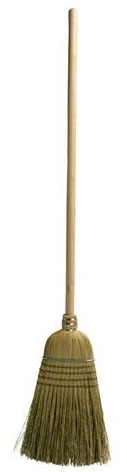 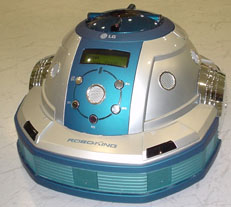 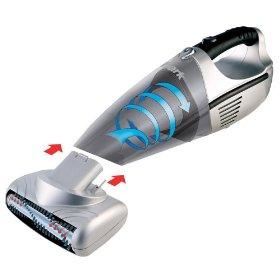 9
HM System Characteristics
Systems are purposive
Systems have ≥ 1 objective
Systems can be hierarchical
Systems may have subsystem levels (1, 2, etc.)
Systems operate in environment (i.e. inside boundary)
Immediate (e.g. chair)
Intermediate (e.g. office)
General (e.g. city)
Components serve functions
Sensing (i.e. receiving information; e.g. speedometer)
Information storage (i.e. memory; e.g. disk, CD, flash)
Information processing and decision
Action functions (output)
Physical control (i.e. movement, handling)
Communication action (e.g. signal, voice)
10
[Speaker Notes: See Figure 1-2, pp. 17 (Sanders and McCormick)]
HM System Characteristics
Information Storage
Info input
Sensing 
(information receiving)
Information processing and decision
Action Function 
(physical control or communication)
Info output
11
Cont. HM System Characteristics
Components interact
components work together to achieve a goal
components are at lowest level of analysis

Systems, subsystems, components have I/O
I: input(s)
O: output(s)
O’s of 1 system: can be I’s to another system
I’s:
Physical (materials)
Mechanical forces
Information
12
Types of HM Systems
Closed-loop systems
Require continuous control
Require continuous feedback (e.g. errors, updates, etc.)
e.g. car operation

Open-loop systems
Need no further control (e.g. car cruise-control)
Feedback causes improved system operation
13
System Reliability
Defn: “probability of successful operation”
Measure #1:
success ratio
e.g. ATM gives correct cash:9999 times out of 10,000 ⇒ Rel. = 0.9999
Usually expressed to 4 d.p.
Measure # 2:
mean time to failure (MTF)
i.e. # of times system/human performs successfully (before failure)
Used in continuous activity
14
System Rel.: Components in Series
Successful operation of system ⇒ Successful operation of ALL components(i.e. machines, humans, etc.)
Conditions:
Failure of 1 component ⇒ failure of complete system!
Failures occur independently of each other
Rel. of system = Product of Rel. of all components
e.g. System has 100 components
components all connected in series
Rel. of each component = 99%
⇒ Rel. of system = 0.365 (why?)
i.e. system will only work successfully:365 out of 1,000 times!
Conclusions:
more components ⇒ less Rel.
Max. system Rel. = Rel. of least reliable component
least Rel. component is usually human component (weakest link)
In reality, system Rel. ≪ least Rel. component
15
System Rel: Components in Parallel
≥2 components perform same functions
AKA: backup redundancy (in case of failure)
System failure ⇒ failure of ALL components
e.g. System has 4 components
components connected in //
Rel. of each = 0.7
⇒ System Rel. =1 – (1-Relc1)(1-Relc2)(1-Relc3)(1-Relc4) = 0.992
Conclusions
more components in // ⇒ higher Rel.

Note, Rel. ↓ with time (e.g. 10-year old car vs. new)
16